Vlastiveda –4.roč.Rastliny
Vypracovala Mgr. Mihaliková Anna Spojená škola Ul. J.Kollára 3 Nové Mesto nad Váhom
Rastliny rastú všade , kde je vzduch, svetlo, voda a teplo. Dorastajú do rozličnej veľkosti.
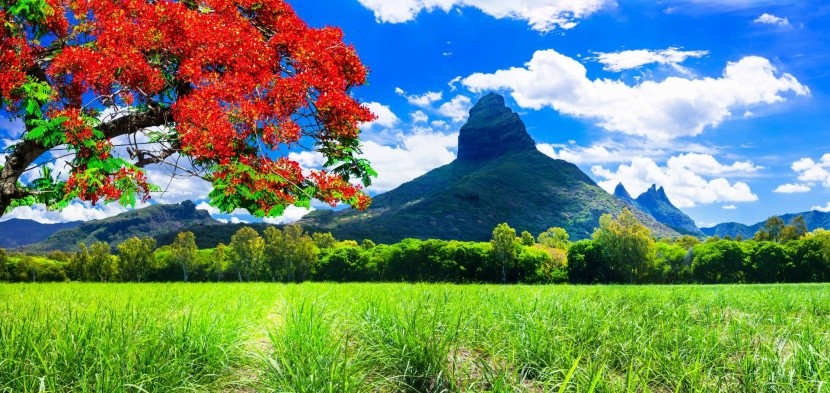 Z veľkého množstva rastlín si človek postupne vybral tie, ktoré mu poskytujú najviac. Poskytujú nám potravu, odev, papier a množstvo iných vecí.
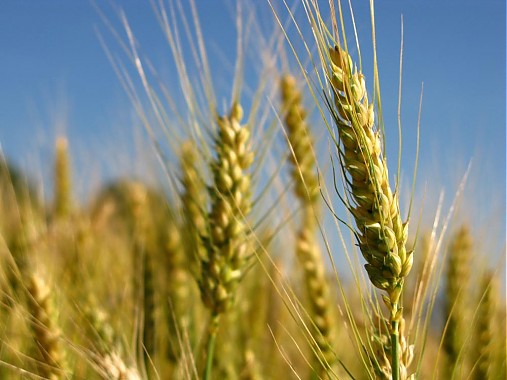 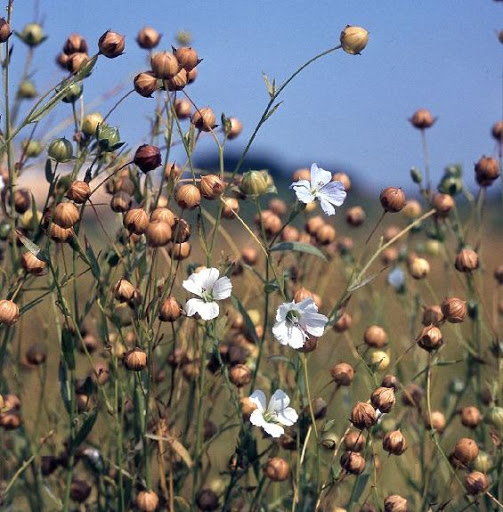 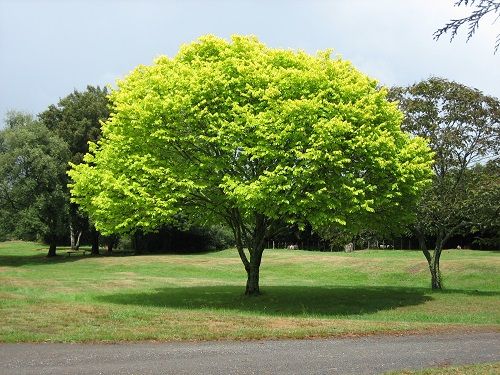 Rozdelenie rastlín
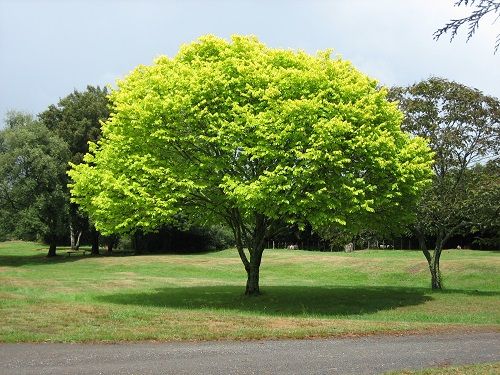 Rozdeľujeme ich

na stromy

Kry                                  

byliny
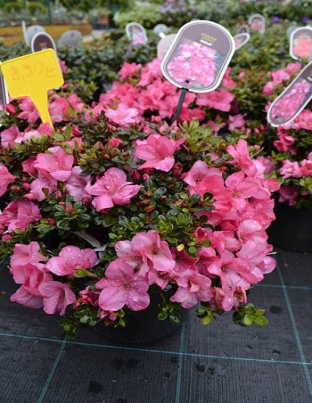 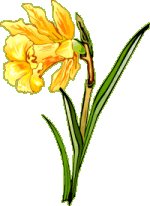 Časti tela rastlínTelo rastliny tvorí:
Koreň
Stonka
Listy
Kvety
Plody
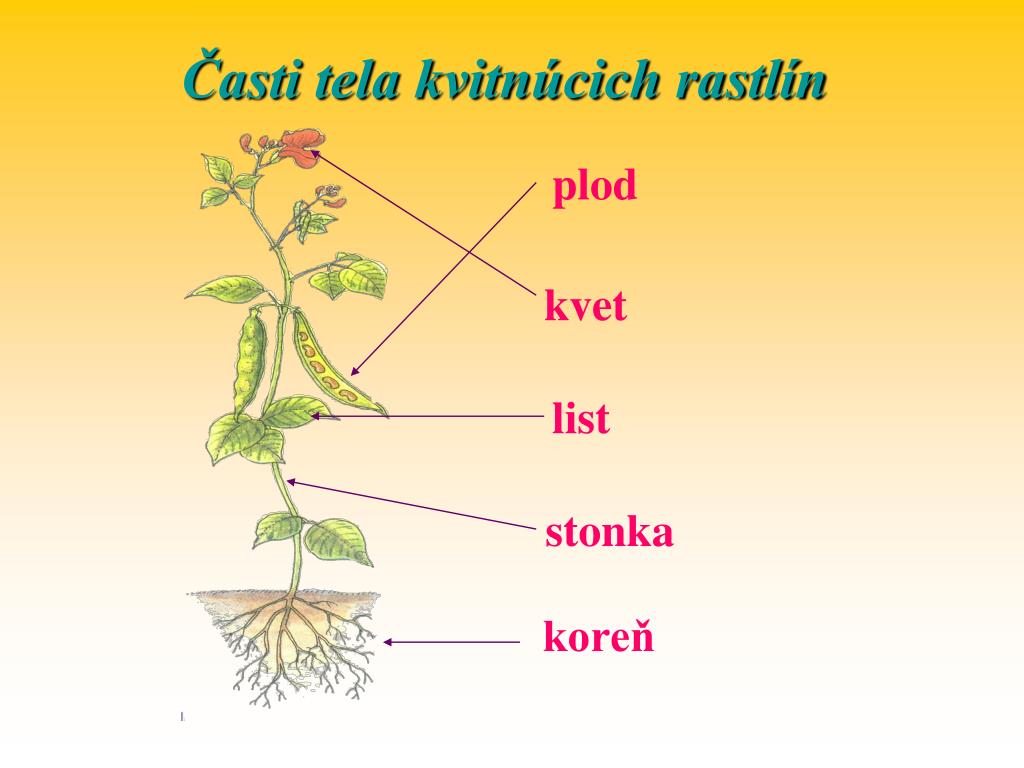 Koreň
Drží rastlinu pevne v zemi .Rastlina nimi prijíma vodu a výživu. Niektoré korene sú jedlé.
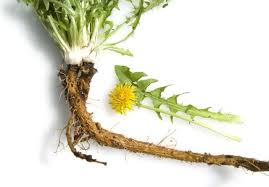 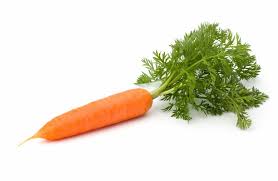 Stonka
Stonka vyrastá z koreňa. Stonka stromov je drevnatá - volá sa kmeň.
Stonky bylín sú dužinaté.
Obilie má dutú stonku
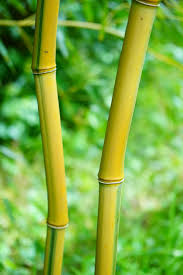 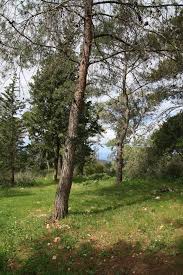 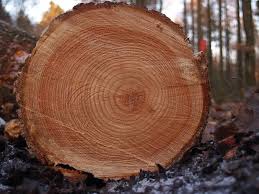 Listy
Vyrastajú zo stonky.
Majú rozličný tvar a veľkosť
Listami rastliny prijímajú svetlo, vzduch a vodu
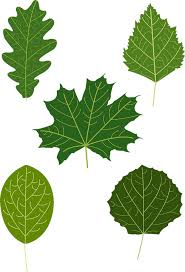 Kvety
Vyrastajú na konci stoniek.
Niektoré majú jeden kvet, iné ich majú veľa
Majú rôzny tvar, veľkosť, farbu i vôňu
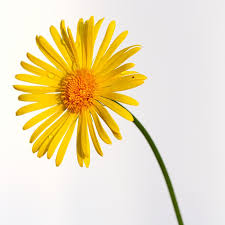 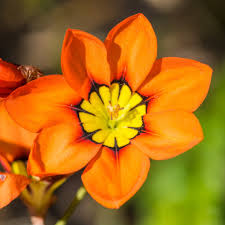 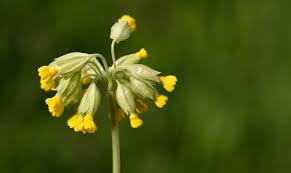 Plod
Plod sa vyvíja po opelení z kvetu
V plodoch sú uložené semená, z ktorých vyrastá nová rastlina
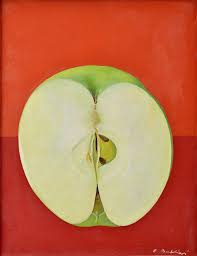 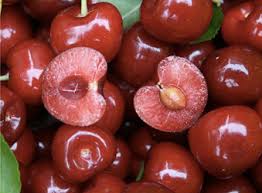 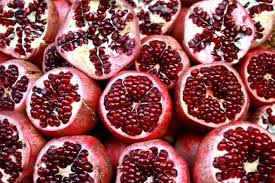 Rastliny sú neoddeliteľnou súčasťou prírody. Sú pre život človeka nesmierne dôležité. Chráňme si rastlinstvo na našej planéte ochránime tým prírodu aj človeka!!!